Cartographier vos itinéraires
Aménagements et itinéraires cyclables
Cartothèque : liste des différents réseaux
Créer une trace GPX et l’exporter
Créer un projet Umap
Exemple de carte
Aménagements et itinéraires
Qu'est qu'une véloroute ?
Un itinéraire de moyenne longue distance pour les cyclistes qui doit être linéaire continu jalonné sûr et incitatif.
Peut être constitué :
Route partagé avec les automobilistes
Piste ou bande cyclables
Voie verte avec revêtement lisse ou en stabilisé
Aménagements et itinéraires
Une section de véloroute
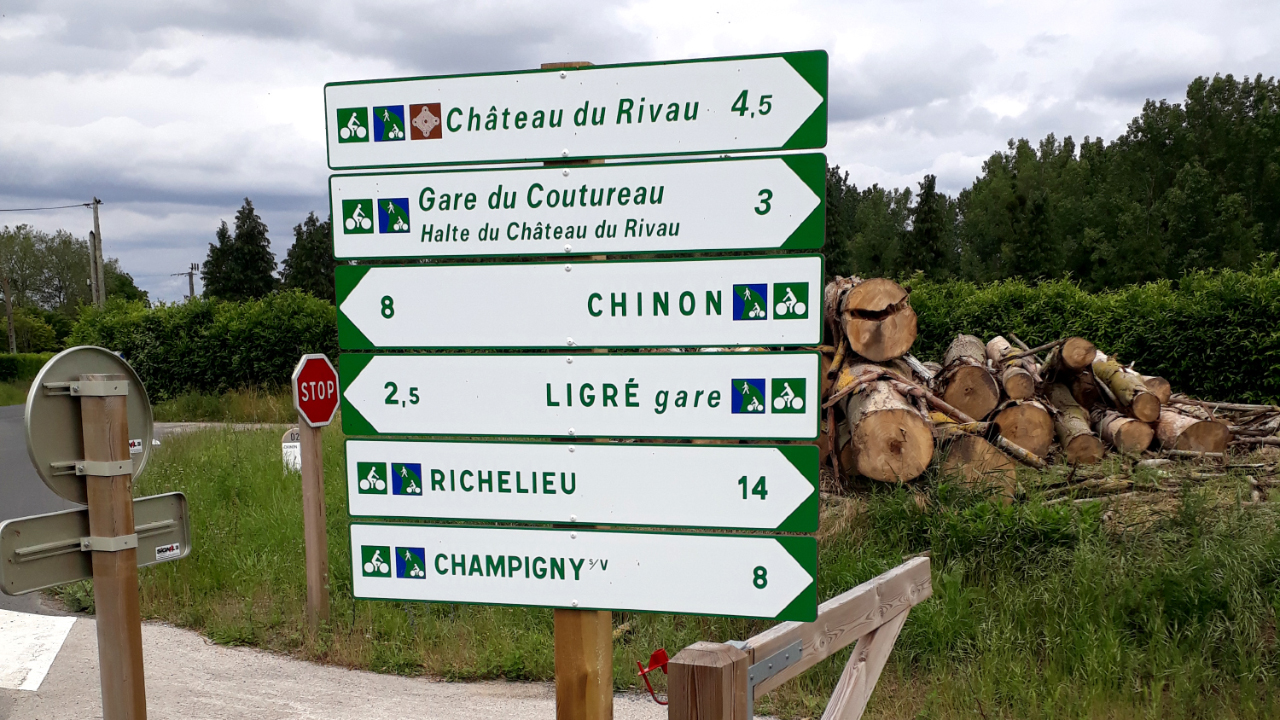 Panneau directionnel
& 
kilométrage
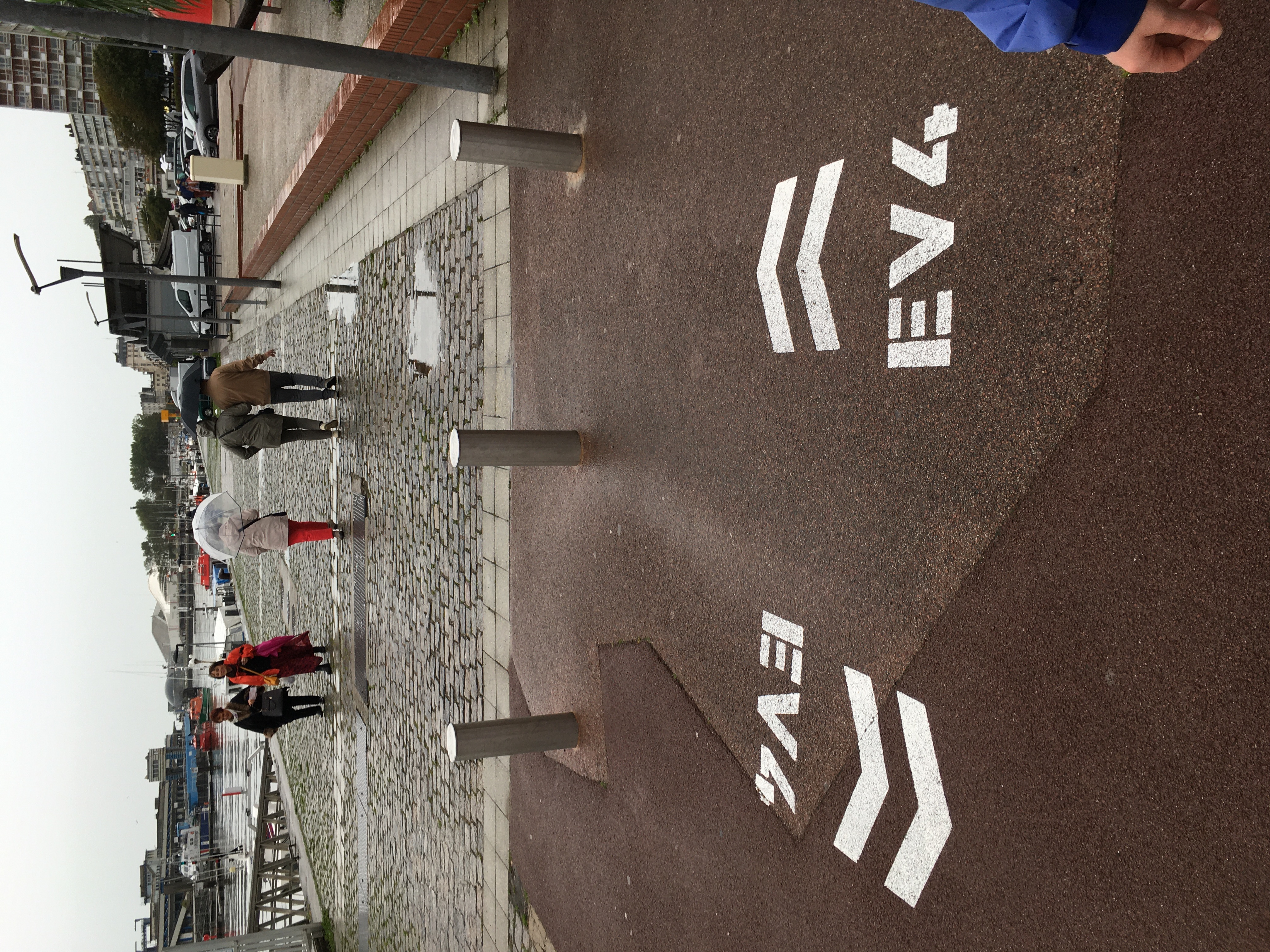 Aménagements et itinéraires
Une voie verte avec revêtement lisse
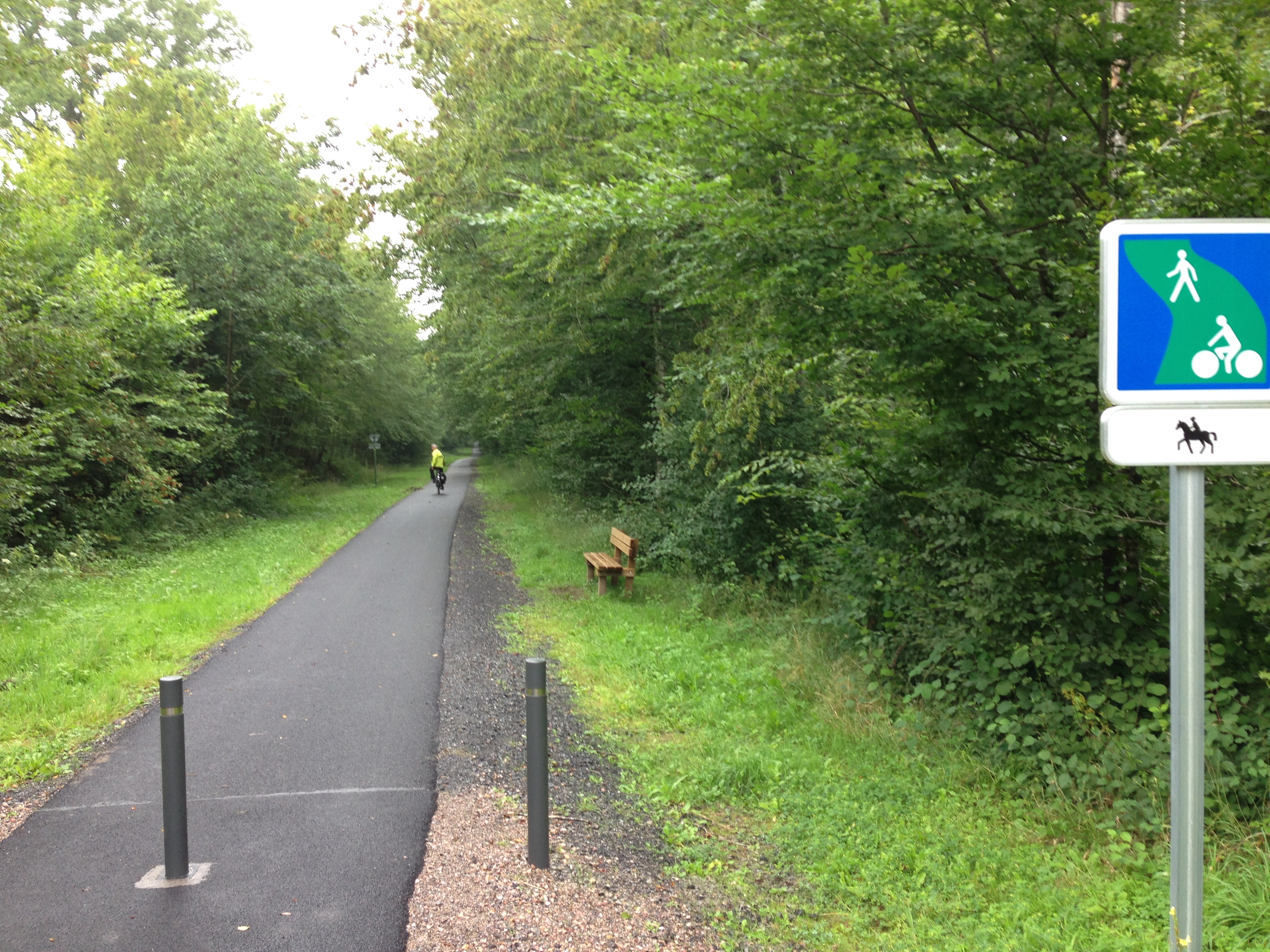 Type de vélo
VTC
VTT
Vélo de route
Vélo de rando
Vélo pliant
Aménagements et itinéraires
Une voie verte avec revêtement en stabilisé
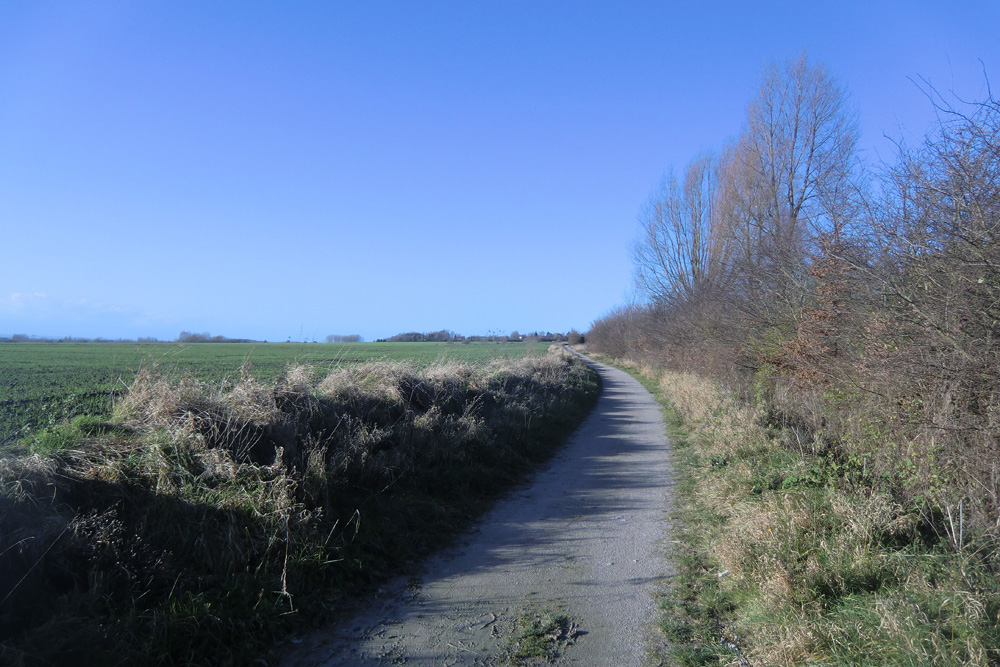 Type de vélo
VTC
VTT
Vélo de route
Vélo de rando
Vélo pliant
Aménagements et itinéraires
Le réseau point nœud
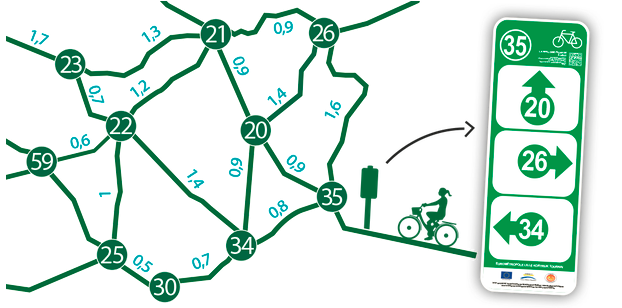 Indications directionnelles
à chaque carrefours
Route à faible trafic et 
aménagements cyclables
/!\En Wallonie : chemins 
et routes pavées
Aménagements et itinéraires
Pistes cyclables                    Bandes cyclables
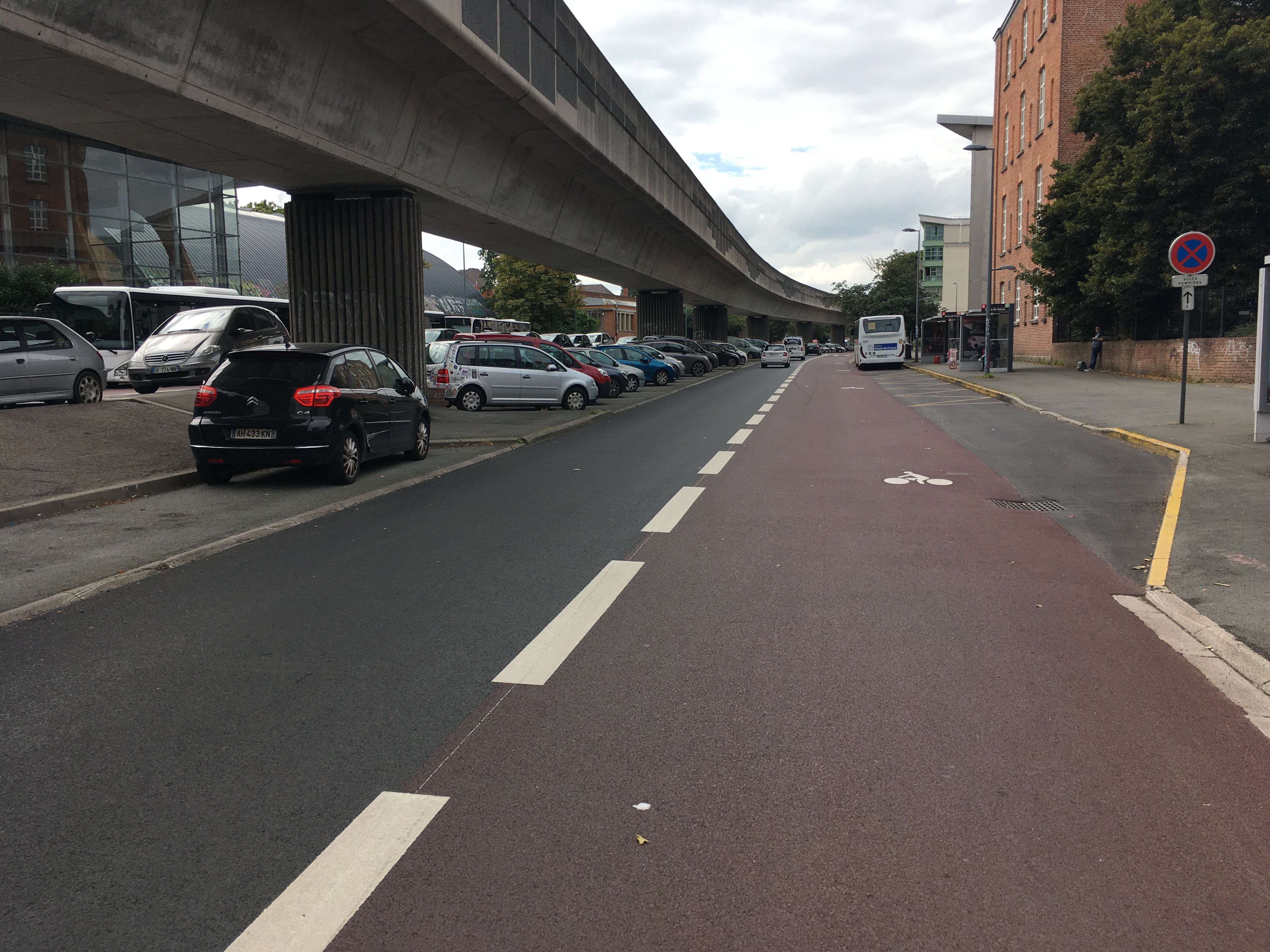 Au niveau de la chaussée
Séparé de la chaussée
Unidirectionnelle ou bidirectionnelle
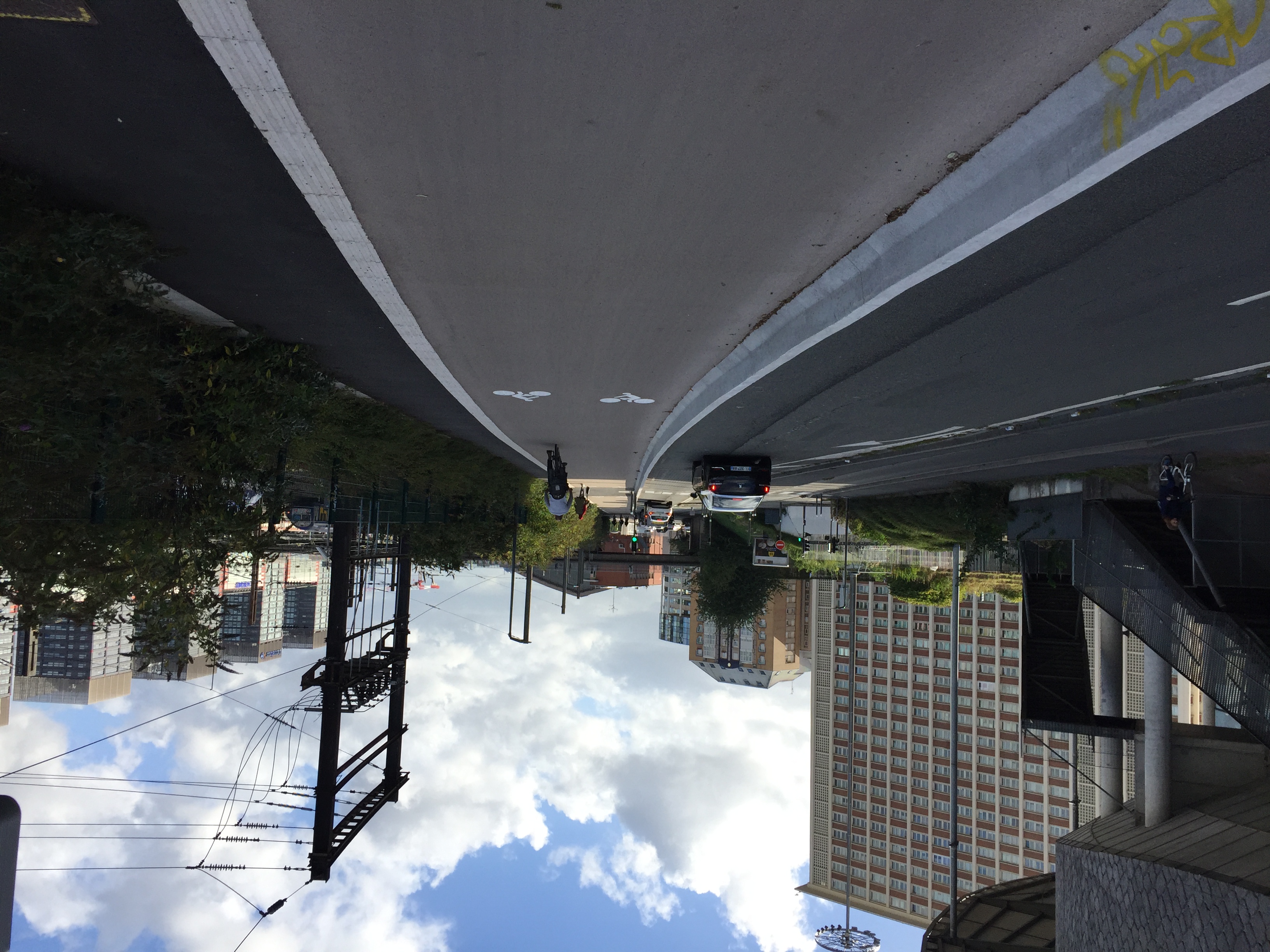 Cartothèque
Général : base Openstreetmap
Cyclosm : aménagements cyclables du monde entier
cyclosm.org
Waymarkedtrails : itinéraires cyclables du monde entier
https://cycling.waymarkedtrails.org/#route?id=3066472&map=15!50.7308!2.9535
Cartothèque
France
Principales Euro-Véloroutes
https://www.velo-territoires.org/schemas-itineraires/schema-europeen-eurovelo/
https://en.eurovelo.com/
Véloroute et voie verte de France
https://sig.af3v.org/index.php/view/map/?repository=rep1&project=veloroutes
Réseau Point Nœud
https://evasion.lenord.fr/pages/les-reseaux-points-noeuds-velo
Aménagements cyclables de la MEL
https://www.lillemetropole.fr/sites/default/files/2019-09/Carte%20MEL%20%C3%A0%20v%C3%A9lo%202019-2020.pdf
Cartothèque
Belgique Flamande
Réseau de véloroute et voie verte
https://www.vlaanderenmetdefiets.be/
Réseau d'itinéraires utilitaires locaux
https://fietssnelwegen.be/fietssnelwegen
Réseau Point Nœud
https://www.fietsroute.org/cycle-node-planner.html
Cartothèque
Belgique Wallonne
Réseau de véloroute et voie verte : RAVEL
https://ravel.wallonie.be/home/carte-interactive.html
Réseau Point Nœud
https://www.fietsroute.org/cycle-node-planner.html
Cartothèque
Pays-Bas
Réseau de véloroute
https://www.nederlandfietsland.nl/fietsroutes/
https://fr.routeplanner.fietsersbond.nl/#
Réseau Points Noeuds
https://www.fietsroute.org/cycle-node-planner.html
Créer une trace gpx - geojson
http://brouter.de/brouter-web/
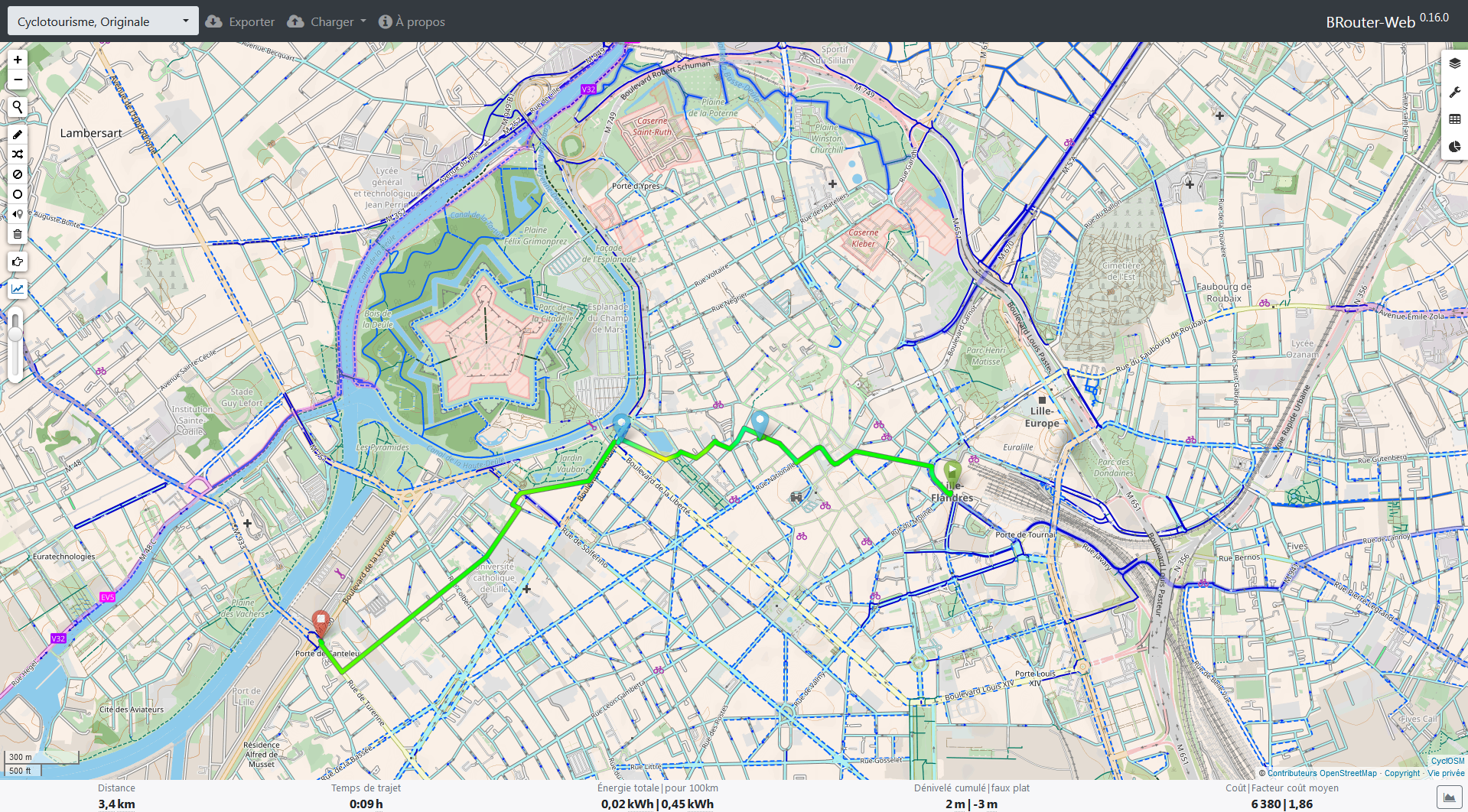 Statistique et fond de carte
Possible de retravailler l’itinéraire
Profil altimétrique
Créer une trace gpx - geojson
http://brouter.de/brouter-web/
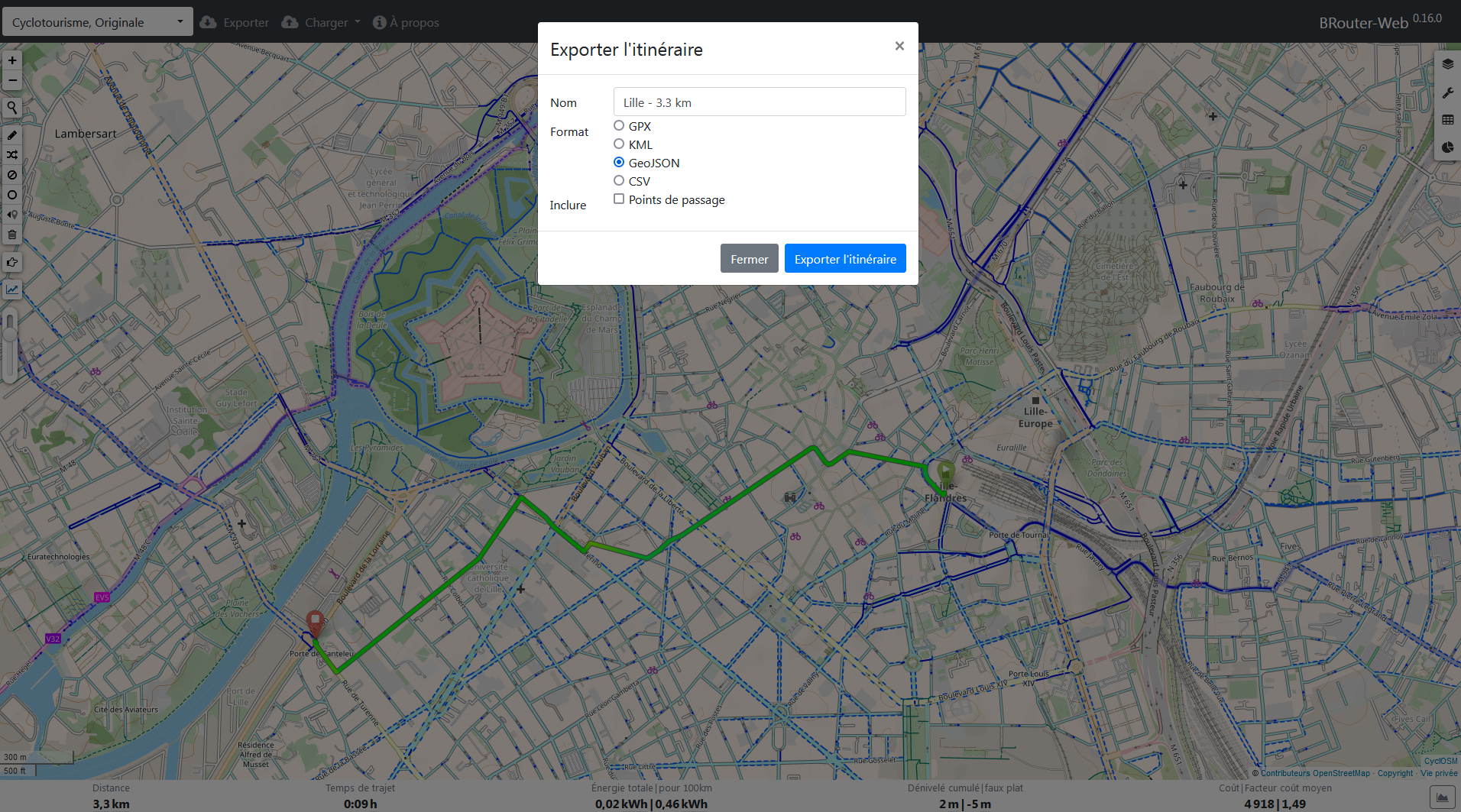 Exporter et enregistrer le fichier en .geojson pour Umap
ou .gpx pour suivre un itinéraire
Créer une carte Umap
http://umap.openstreetmap.fr/fr/
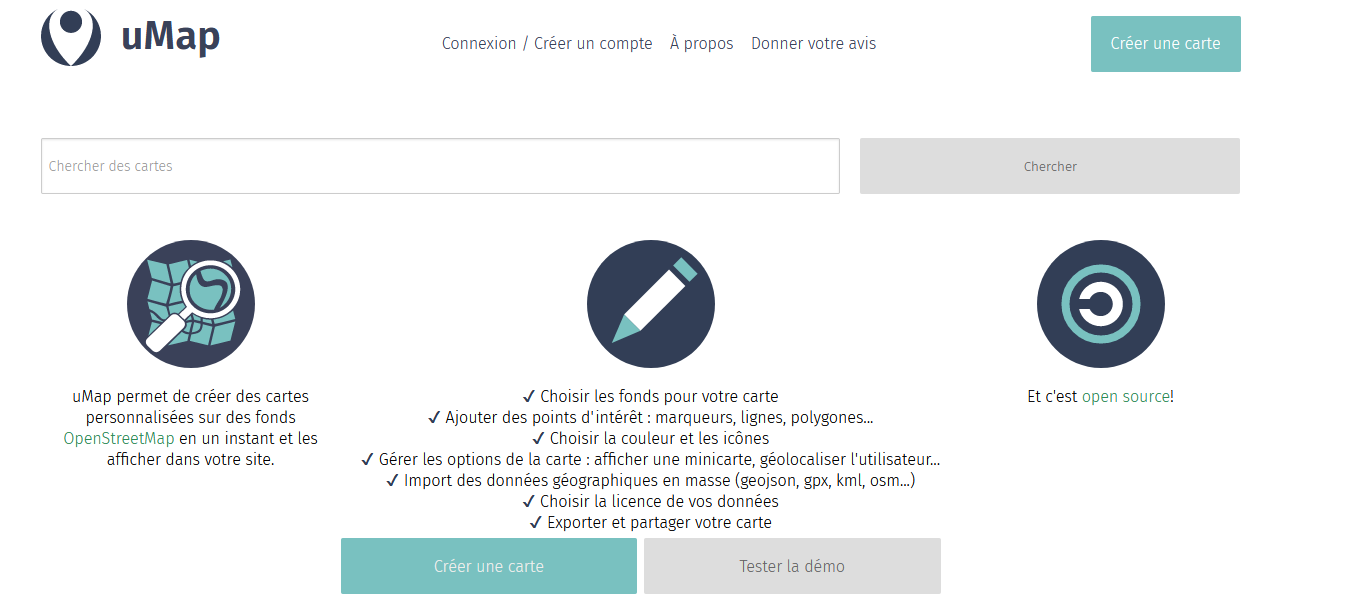 Créer un compte
Créer une carte Umap
http://umap.openstreetmap.fr/fr/
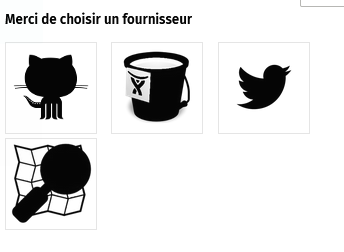 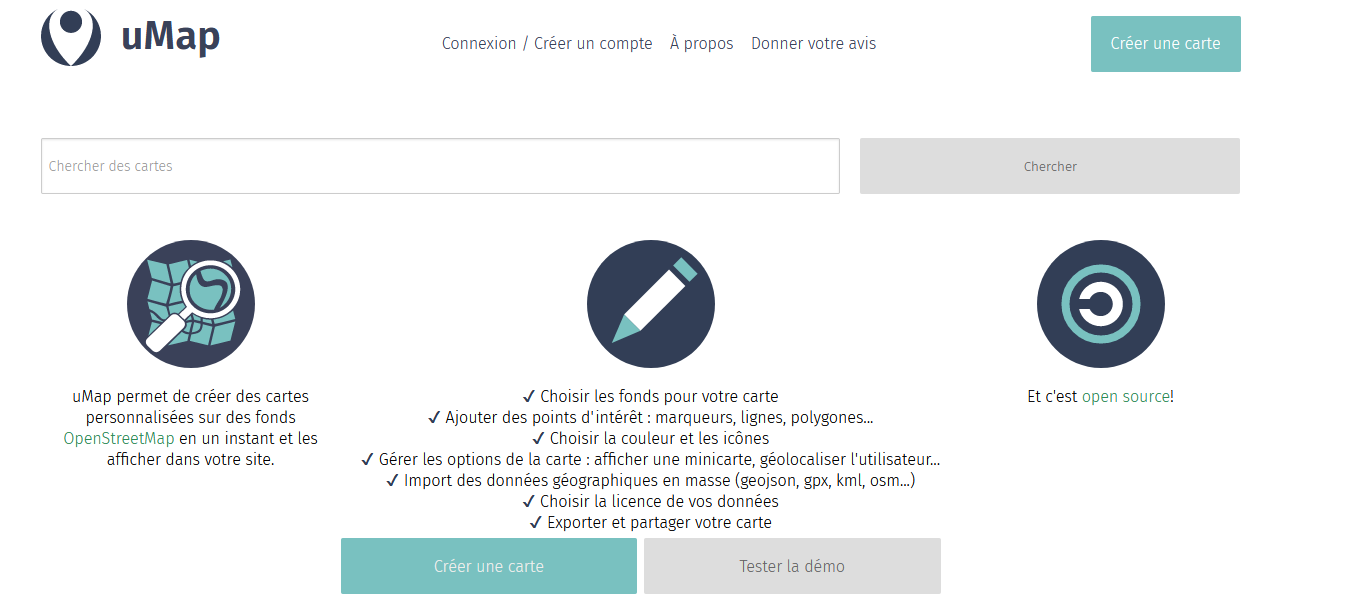 Créer un compte
Créer un compte
Déja un compte Twitter - Openstreetmap ?
Sinon en créer un
Créer une carte Umap
http://umap.openstreetmap.fr/fr/
Inscription sur Openstreetmap.org
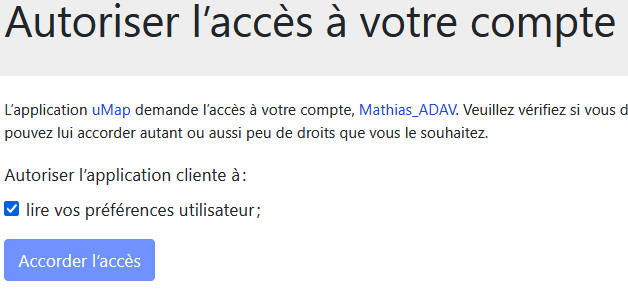 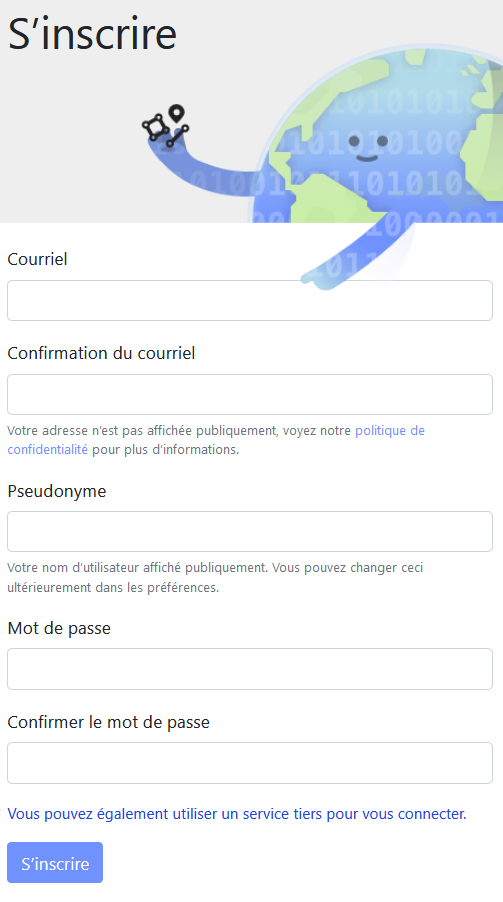 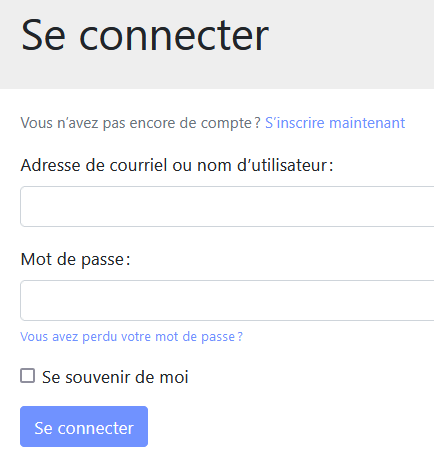 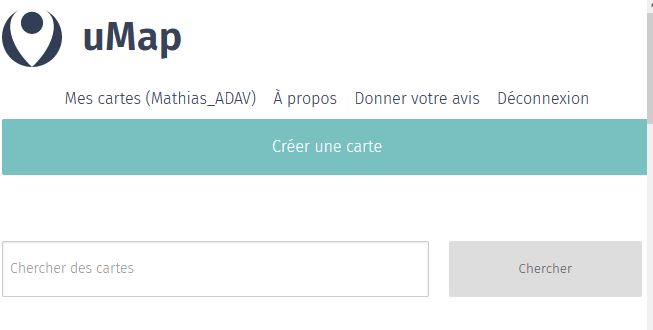 De retour sur Umap connecté au compte
créer une carte
Configurer une carte Umap
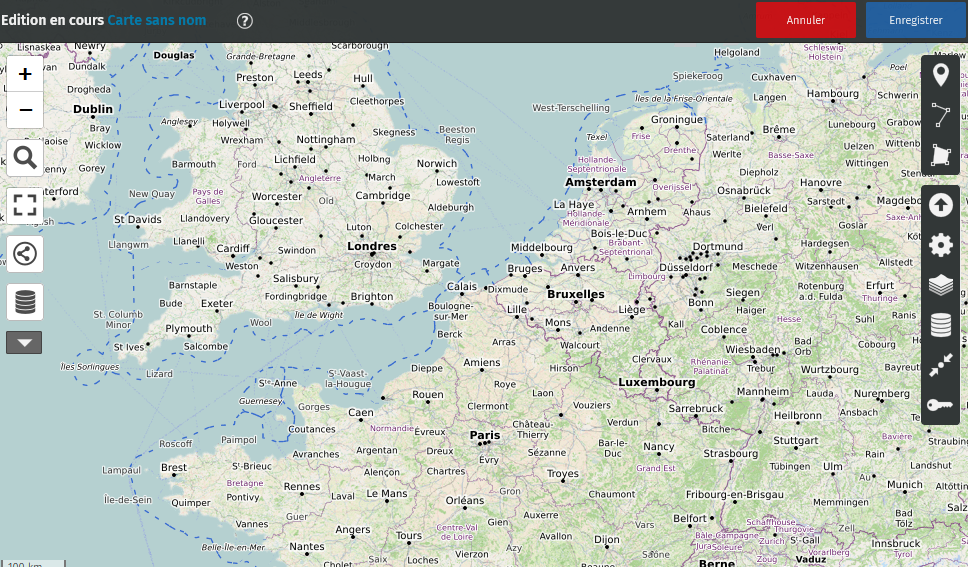 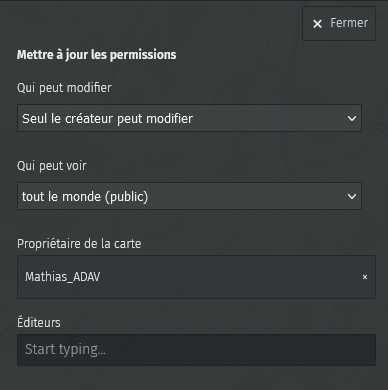 Permissions
Un projet collaboratif avec plusieurs éditeurs
 
Les éditeurs doivent se créer un compte sur Umap et se connecter au moins une fois sur Umap pour étre retrouvé dans cette liste
Configurer une carte Umap
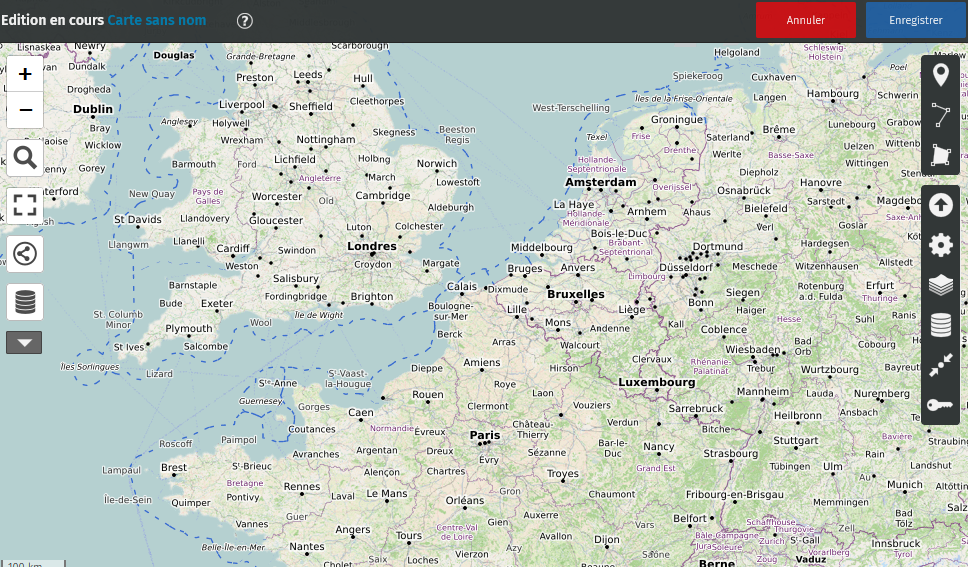 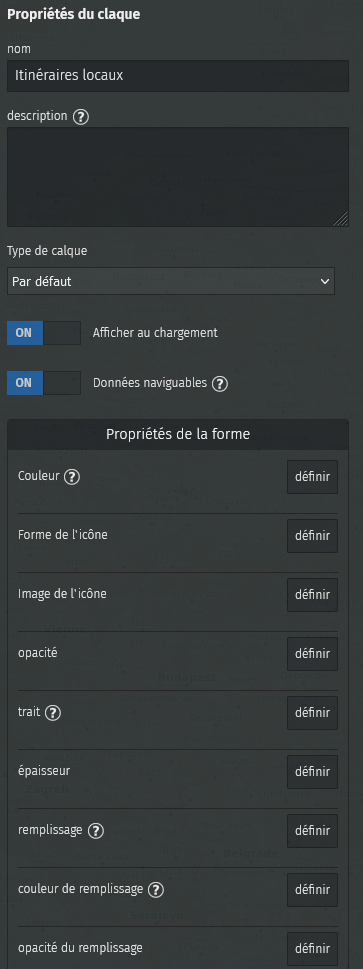 Gestion des calques et paramétrage des formes
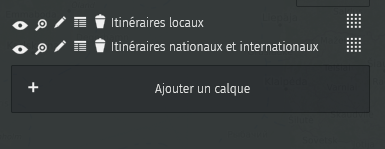 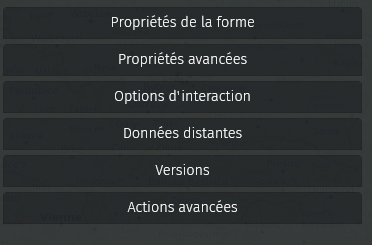 Configurer une carte Umap
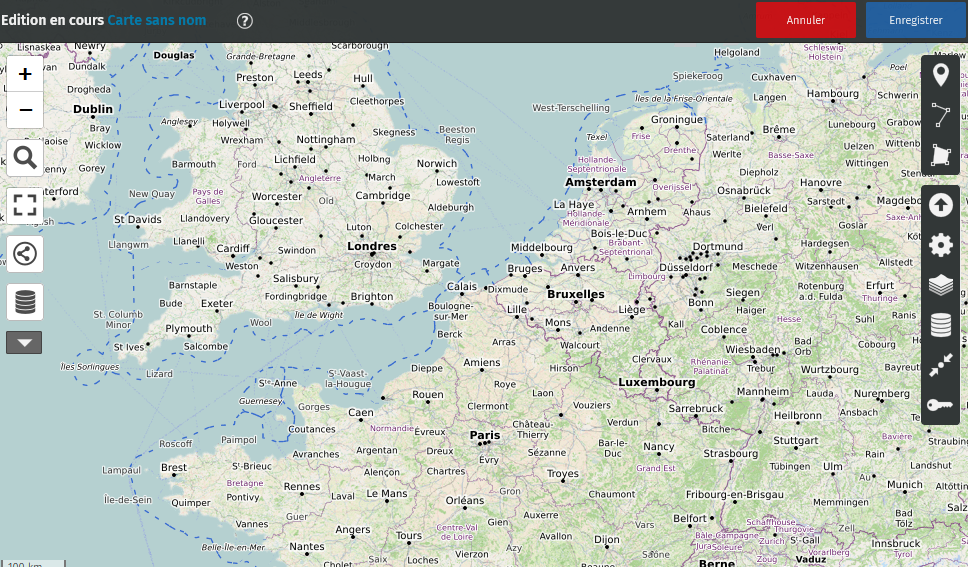 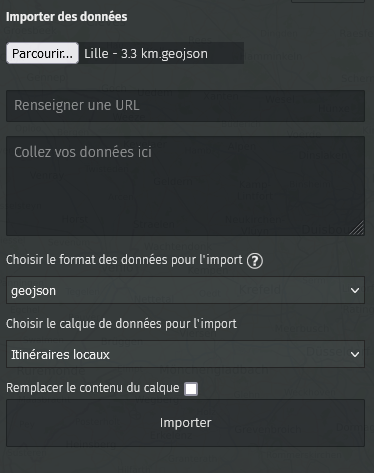 Importer un itinéraire
Configurer une carte Umap
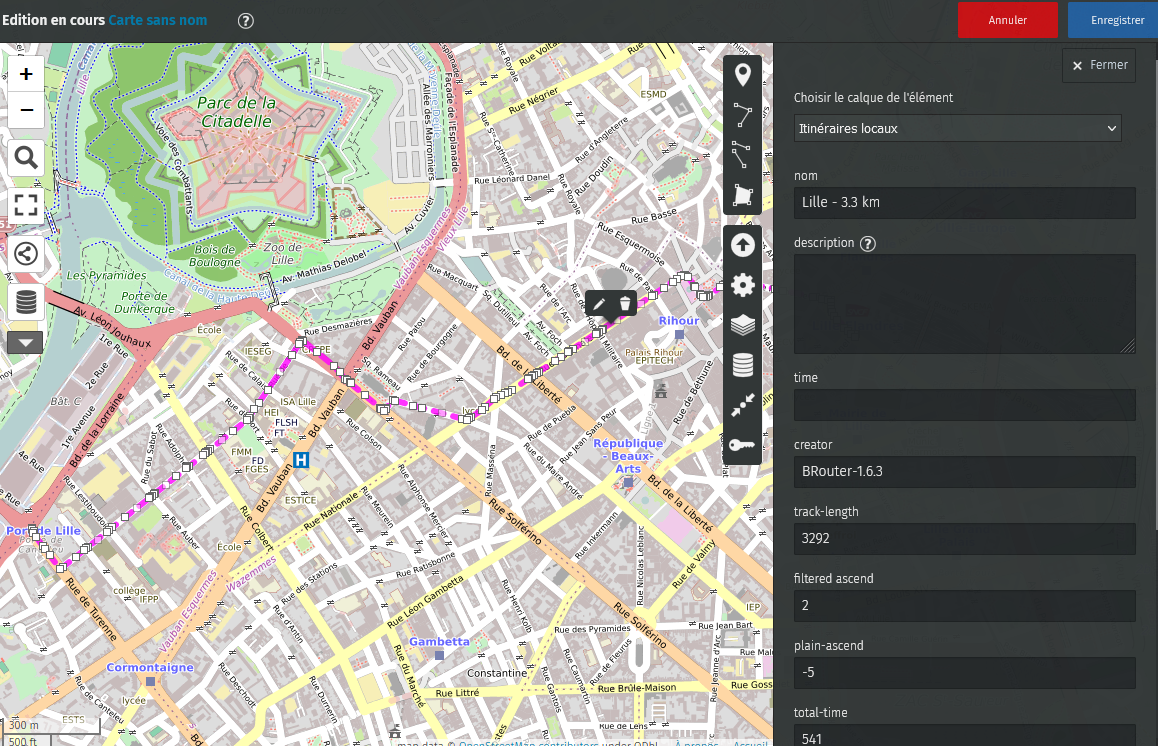 Modifier ou supprimer 
un objet
Configurer une carte Umap
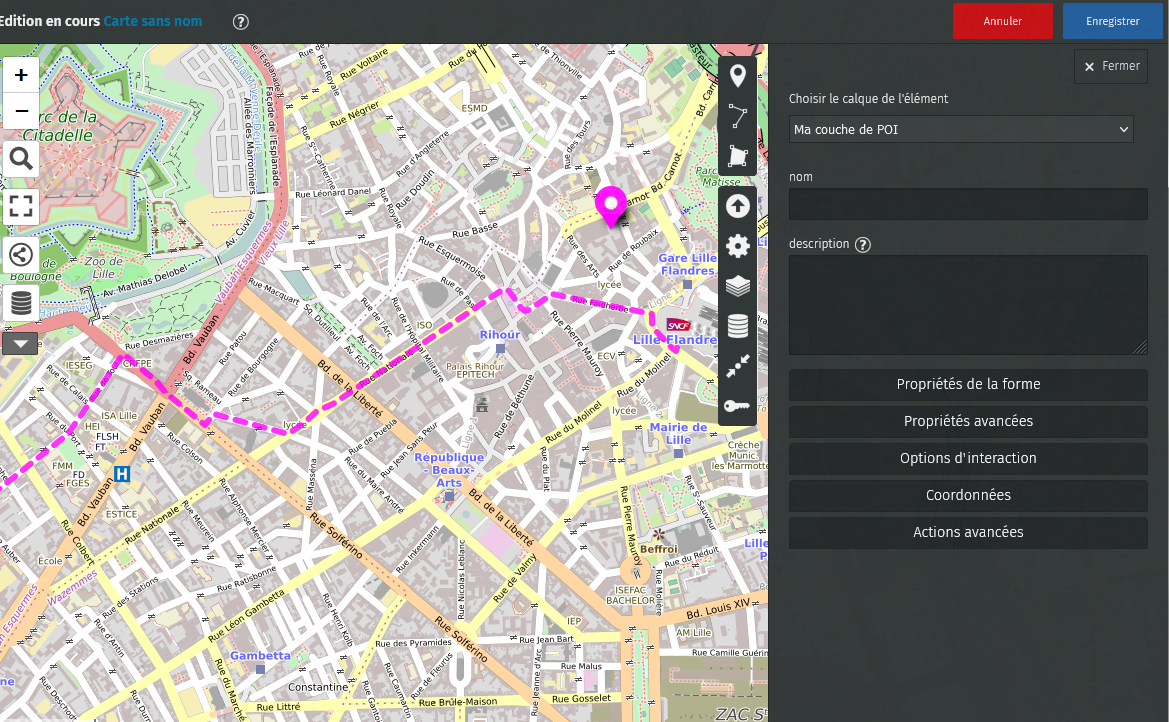 Créer un objet
Configurer une carte Umap
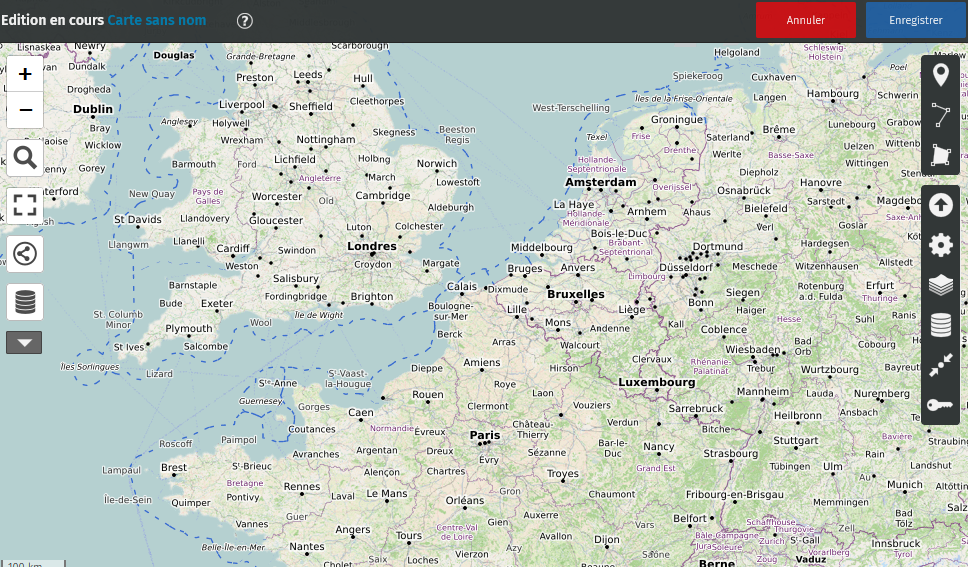 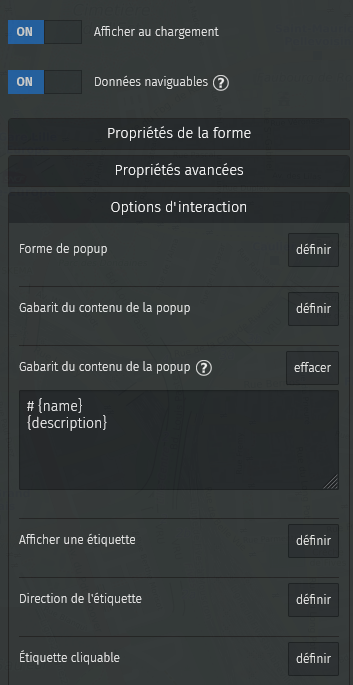 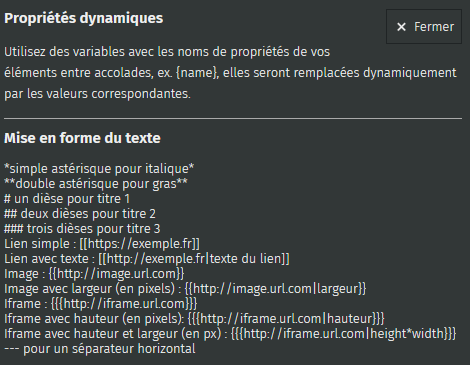 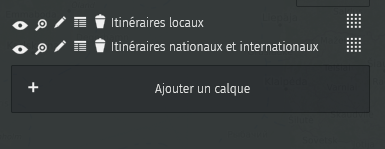 Mettre en forme le pop-up
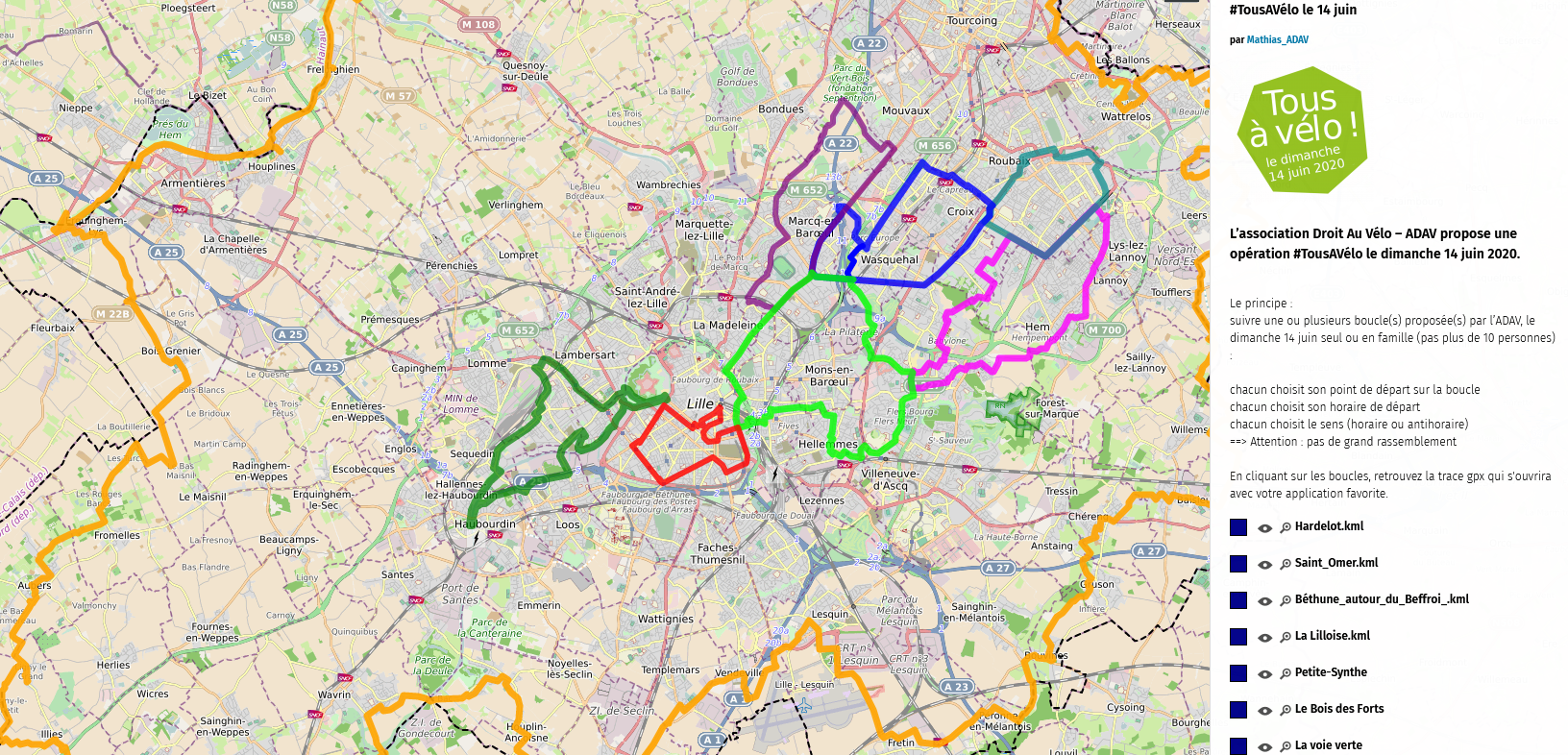 https://droitauvelo.org/TousAVelo
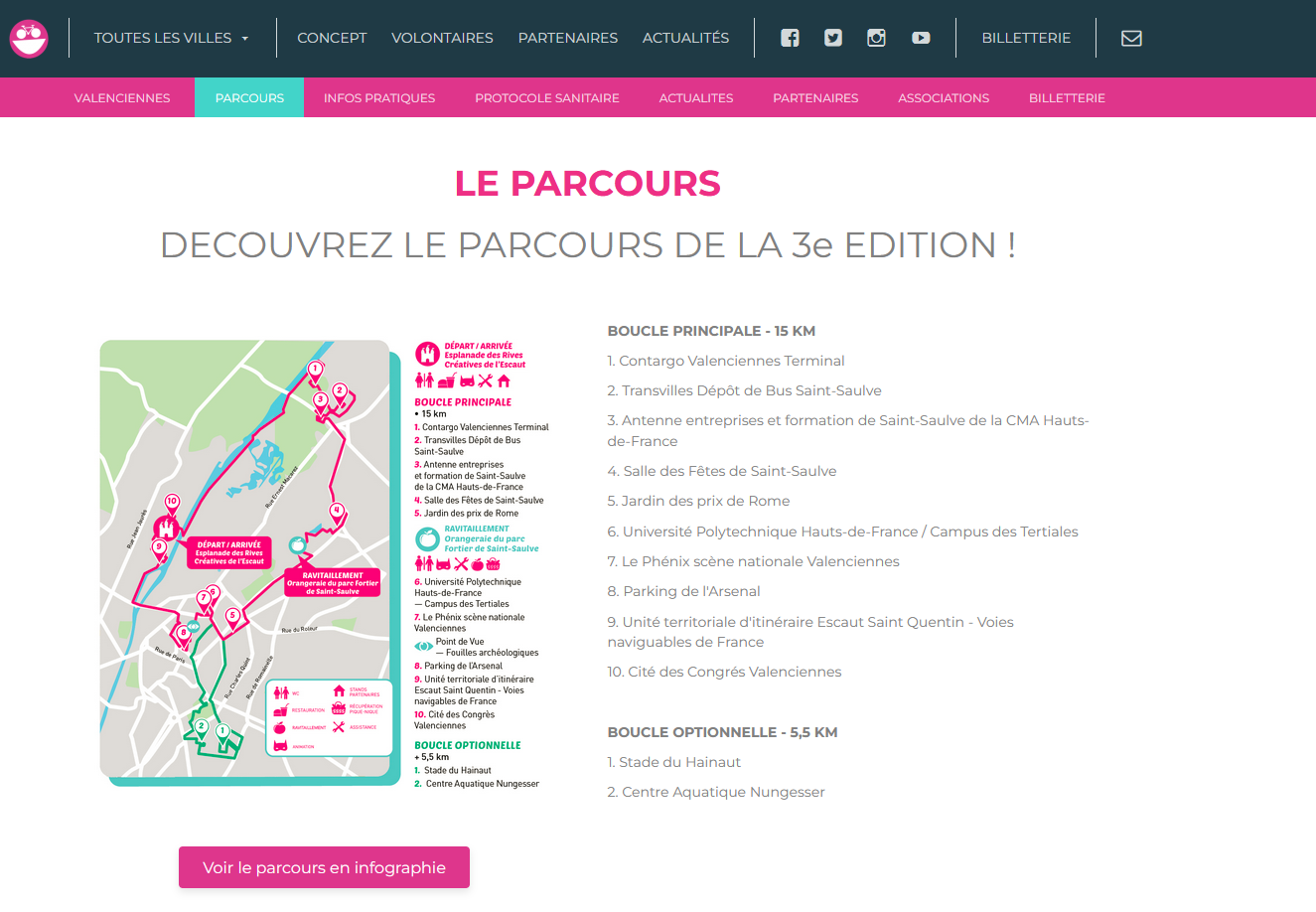 https://velotour.fr/valenciennes-parcours/
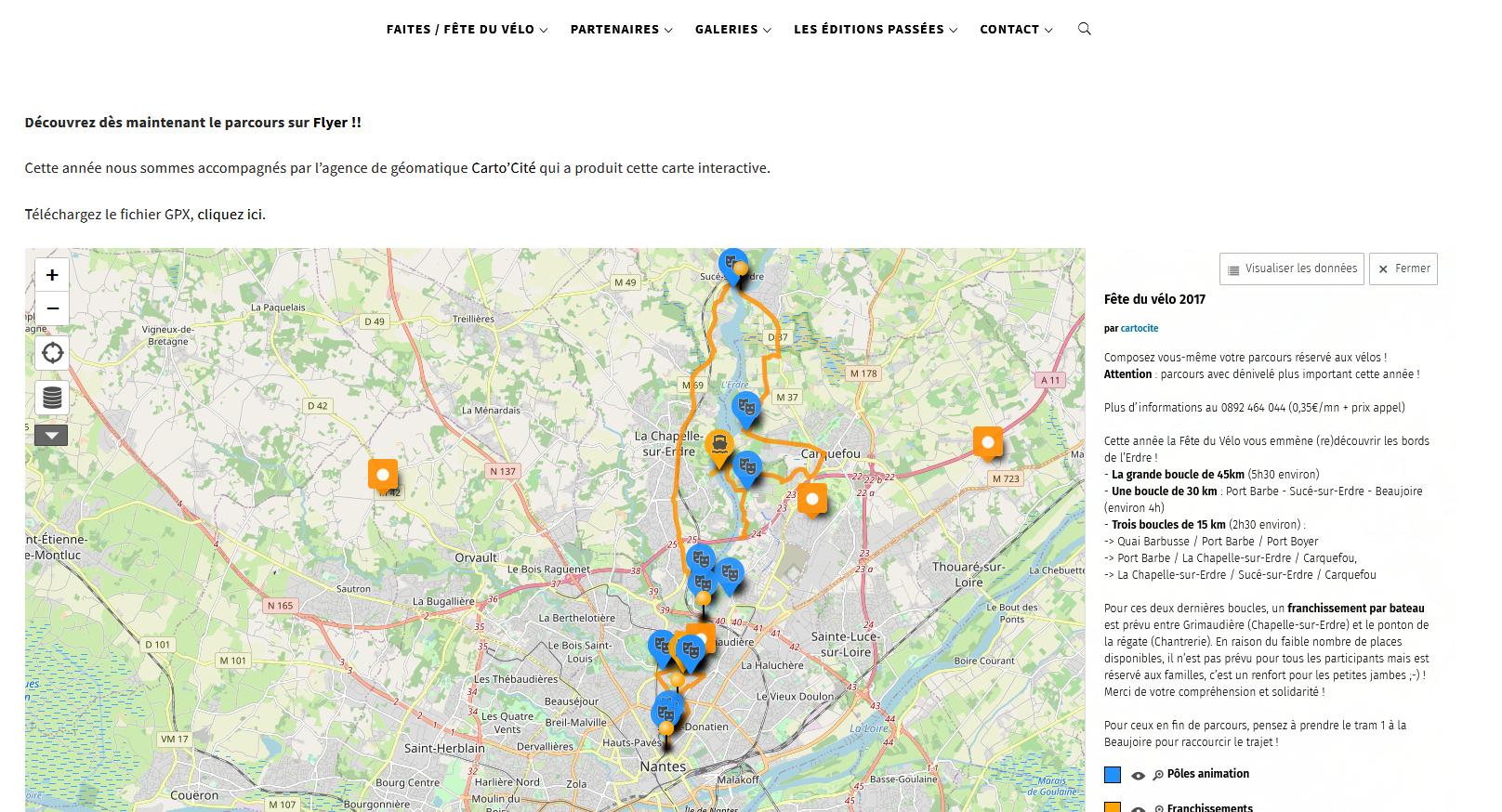 https://faitesduvelo-nantes.fr/parcours-de-la-fete-du-velo-2017/